ЭКОНОМИЧЕСКИЙ АНАЛИЗ ПРАВА
к.э.н., доцент Г.В. Калягин
gkalyagin@yandex.ru
4. Понятие, значение, источники и эволюция прав собственности.
Литература
Тамбовцев В.Л. Право и экономическая теория. М.: Инфра-М. 2005. Гл. 4.
Одинцова М.И. Экономика права. М.: Издательский дом ГУ-ВШЭ. 2007. Гл. 2.
Shavell, Steven. 2004. Foundations of Economic Analysis of Law.  Cambridge (MA): Harvard University Press. Ch. 7. ‘Definition, Justification and Emergence of Property Rights’.
Lueck, Dean, and Thomas J. Miceli. 2007. ‘Property Law’. In: Polinsky A.M., Shavell S. (Eds.), Handbook of Law and Economics. Elsevier B.V., 183-257 (chapter 3).
4. Понятие, значение, источники и эволюция прав собственности.
Система прав собственности – это «совокупность методов предоставления конкретным индивидам «полномочий» выбирать любой способ использования конкретных благ из класса незапрещенных способов использования этих благ».
А. Алчян
4. Понятие, значение, источники и эволюция прав собственности.
Права собственности
Имущественные права
Права на передачу прав
4. Понятие, значение, источники и эволюция прав собственности.
Оправдание прав собственности
Стимулы к труду.
4. Понятие, значение, источники и эволюция прав собственности.
Оправдание прав собственности
Стимулы к труду.
4. Понятие, значение, источники и эволюция прав собственности.
Оправдание прав собственности
Стимулы к труду.
4. Понятие, значение, источники и эволюция прав собственности.
Оправдание прав собственности
Стимулы к труду.
Общественно оптимальный результат:
Когда индивид сам обладает правами собственности на созданный им продукт;
Когда правами собственности на произведенный индивидом продукт обладает его наниматель.
4. Понятие, значение, источники и эволюция прав собственности.
Оправдание прав собственности
Стимулы к инвестированию в объект собственности.
Индивид, обладающий правом владения и правом на передачу прав на объект собственности заинтересован в поддержании и улучшении этой собственности, так как это обеспечит ему будущие доходы.
4. Понятие, значение, источники и эволюция прав собственности.
Оправдание прав собственности
Стимулы к инвестированию в объект собственности.
(4.1)
Где Yt+1 – выпуск в периоде t+1, xt – инвестиции в периоде t, рыночная цена за единицу которых – w, а рыночная ставка процента – r.
4. Понятие, значение, источники и эволюция прав собственности.
Оправдание прав собственности
Стимулы к инвестированию в объект собственности.
Задача оптимизации:
(4.2)

Откуда:
(4.3)
4. Понятие, значение, источники и эволюция прав собственности.
Оправдание прав собственности
Стимулы к инвестированию в объект собственности.
Пусть π – вероятность экспроприации выпуска, тогда задача оптимизации:
(4.4)

Откуда:
(4.5)
4. Понятие, значение, источники и эволюция прав собственности.
Оправдание прав собственности
Стимулы к инвестированию в объект собственности.

Так как                                                 ,                  .

Чем выше вероятность экспроприации, тем ниже равновесный уровень инвестиций.
4. Понятие, значение, источники и эволюция прав собственности.
Оправдание прав собственности
Стимулы к передаче прав на объекты собственности.
При наличии права на передачу прав общественное благосостояние возрастает, так как:
Блага достаются тем, кто их выше оценивает, то есть наиболее в них заинтересован;
Появляется возможность эффективной организации производства: за счет специализации и экономии на масштабе.
4. Понятие, значение, источники и эволюция прав собственности.
Оправдание прав собственности
Сокращение числа конфликтов и снижение непроизводительных усилий по защите своей и захвату чужой собственности.
Защита от риска.
Достижение общественно оптимально распределения богатства между индивидами.
4. Понятие, значение, источники и эволюция прав собственности.
Источники прав собственности
Право первооткрывателя (first possession right)
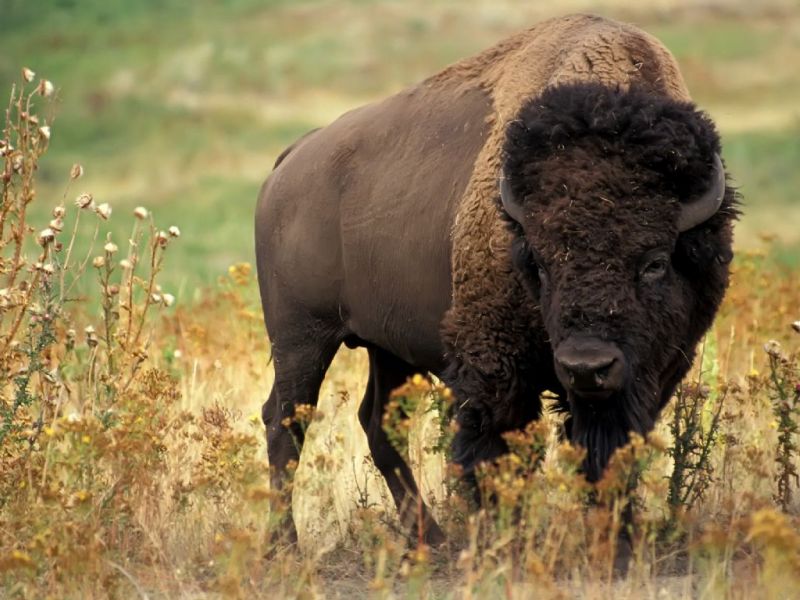 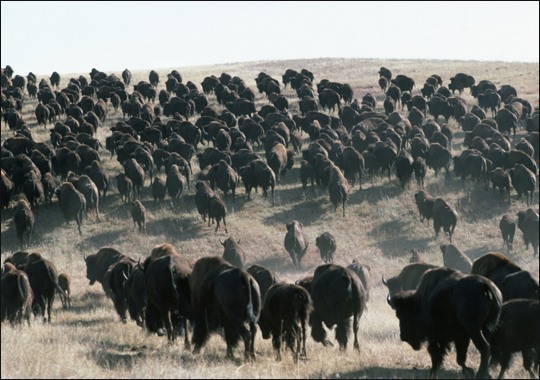 4. Понятие, значение, источники и эволюция прав собственности.
Источники прав собственности
Право первооткрывателя (first possession right)
Природа (права собственности отсутствуют)
Защищенные права собственности на весь актив
Защищенные права собственности на поток доходов
Потенциальная гонка за активом
Право захвата
Частная собственность
Открытый доступ
4. Понятие, значение, источники и эволюция прав собственности.
Источники прав собственности
Право первооткрывателя
4. Понятие, значение, источники и эволюция прав собственности.
Источники прав собственности
Право первооткрывателя
4. Понятие, значение, источники и эволюция прав собственности.
Источники прав собственности
Право первооткрывателя
4. Понятие, значение, источники и эволюция прав собственности.
Источники прав собственности
Право первооткрывателя
4. Понятие, значение, источники и эволюция прав собственности.
Эволюция прав собственности
Demsetz, Harold. 1967. ‘Toward a Theory of Property Rights’. American Economic Review 57(2):347–359.
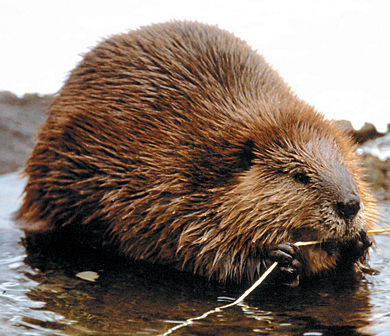 4. Понятие, значение, источники и эволюция прав собственности.
$
A
Эволюция прав собственности
B
D
E
C
Удаленность
F
G
H
0
Редкость
4. Понятие, значение, источники и эволюция прав собственности.
Эволюция прав собственности
Если доход от приобретения прав на актив B превышает издержки приобретения и поддержания этих прав C, установление и защита прав собственности имеет смысл.
Но, издержки защиты прав собственности пропорциональны ожидаемому доходу от приобретения прав:
(4.6)

Условие возникновения прав собственности:
(4.7)
4. Понятие, значение, источники и эволюция прав собственности.
Эволюция прав собственности
Если издержки защиты прав собственности растут быстрее, чем ценность актива:
(4.8)
Права собственности не будут установлены, так как всегда выполняется: C’(B)>B
Если c’(B)>0 и c’’(B)>0 права собственности могут быть в какой-то момент установлены, но потом они снова могут исчезнуть.